Наставничество в дополнительном образовании
Формат организации наставничества в дополнительном образовании
Тема:
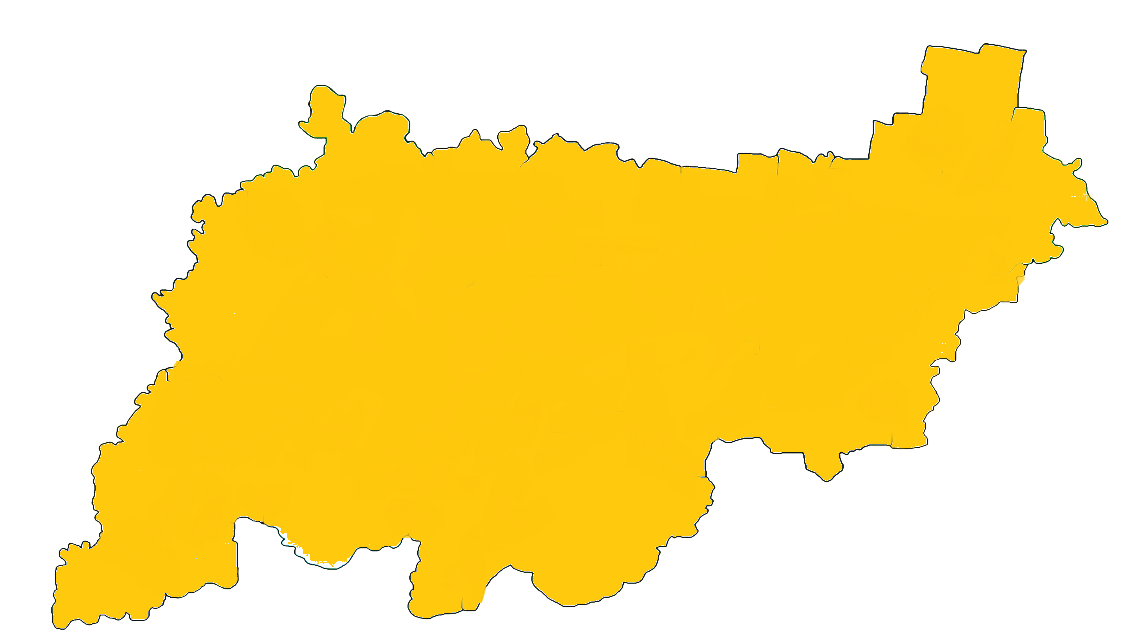 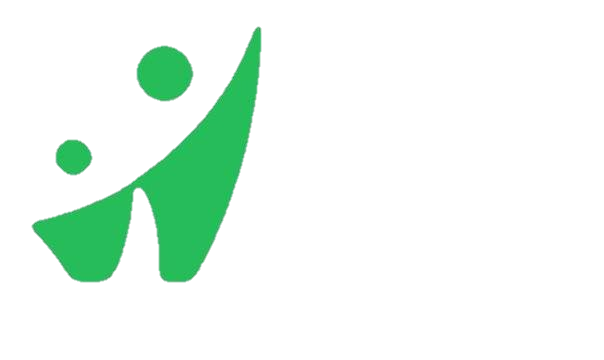 Вагина Александра Анатольевна, учитель математики МКОО Палкинская СШ
Спикер:
Если я люблю, я забочусь, то есть я активно участвую в развитии и счастье другого человека, я не зритель.   
                                                                                      Эрих Фроим
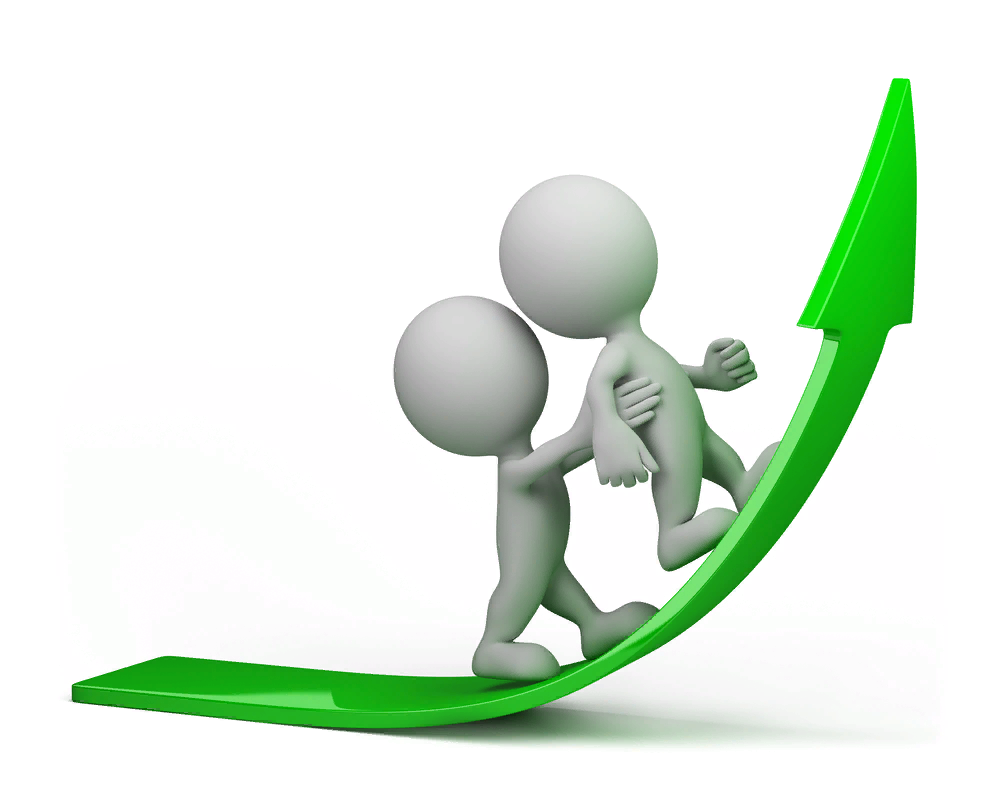 ФОРМАТ ОРГАНИЗАЦИИ ОРГАНИЗАЦИИ НАСТАВНИЧЕСТВА
В открытых источниках информации появилось описание разнообразных форматов наставничества.
Представляем вашему вниманию обзор наиболее интересных форматы, которые могут быть использованы в практической деятельности при организации наставничества
НАСТАВНИЧЕСТВО 
«ОДИН НА ОДИН»

КРАТКОСРОЧНОЕ ИЛИ ЦЕЛЕПОЛАГАЮЩЕЕ 
  НАСТАВНИЧЕСТВО

СКОРОСТНОЕ 
  НАСТАВНИЧЕСТВО
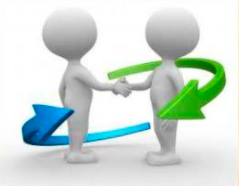 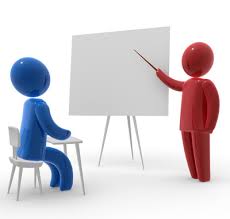 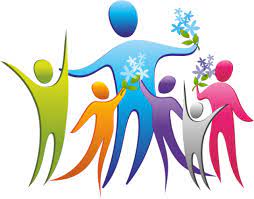 ФЛЭШ-НАСТАВНИЧЕСТВО



ВИРТУАЛЬНОЕ 
  НАСТАВНИЧЕСТВО
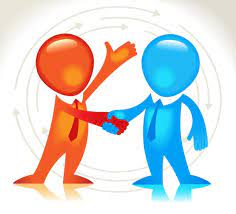 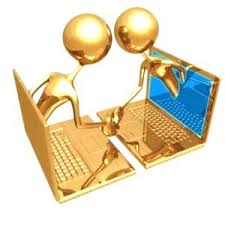 РЕВЕРСИВНОЕ 
  НАСТАВНИЧЕСТВО



САМОРЕГУЛИРУЕМОЕ 
  НАСТАВНИЧЕСТВО
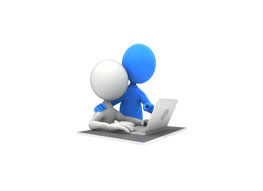 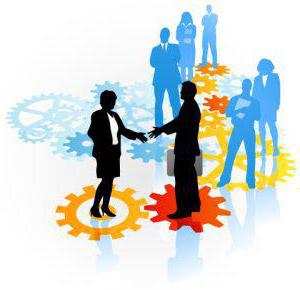 Критерии  успешного наставничества:
Успешность наставляемых в  учебно-познавательной деятельности; 
бесконфликтность и удовлетворенность сложившейся системой взаимоотношений с окружающими; 
удовлетворенность процессом обучения; 
проявление учащимися активности в учебной и общественной деятельности
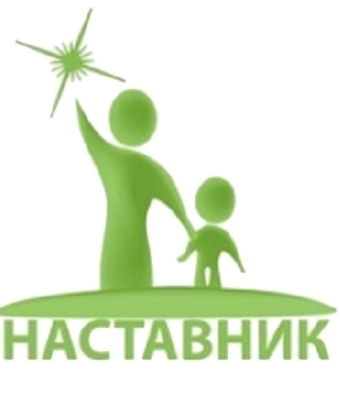